CPP teacher intern program orientation2023-2024				Contact mary maupin, 			Intern coordinator 				mmmaupin@cpp.edu
[Speaker Notes: This template can be used as a starter file for presenting training materials in a group setting.

Sections
Sections can help to organize your slides or facilitate collaboration between multiple authors. On the Home tab under Slides, click Section, and then click Add Section.

Notes
Use the Notes pane for delivery notes or to provide additional details for the audience. You can see these notes in Presenter View during your presentation. 
Keep in mind the font size (important for accessibility, visibility, videotaping, and online production)

Coordinated colors 
Pay particular attention to the graphs, charts, and text boxes. 
Consider that attendees will print in black and white or grayscale. Run a test print to make sure your colors work when printed in pure black and white and grayscale.

Graphics, tables, and graphs
Keep it simple: If possible, use consistent, non-distracting styles and colors.
Label all graphs and tables.]
Today’s Orientation
[Speaker Notes: This is another option for an overview slide.]
Which Credentials Qualify?
Cal Poly Pomona offers the following Teacher Intern Credentials:
Multiple Subject (Bilingual Authorization Emphasis Available) 
Single Subject ( Agriculture, Art, English, Mathematics, Music, Physical Education, Science, Social Science, Spanish) (Bilingual Authorization Emphasis Available) 
Education Specialist Mild to Moderate Support Needs
Education Specialist Extensive Support Needs

All programs are accredited by the California Commission on Teacher Credentialing (CTC)
[Speaker Notes: Give a brief overview of the presentation. Describe the major focus of the presentation and why it is important.
Introduce each of the major topics.
To provide a road map for the audience, you can repeat this Overview slide throughout the presentation, highlighting the particular topic you will discuss next.]
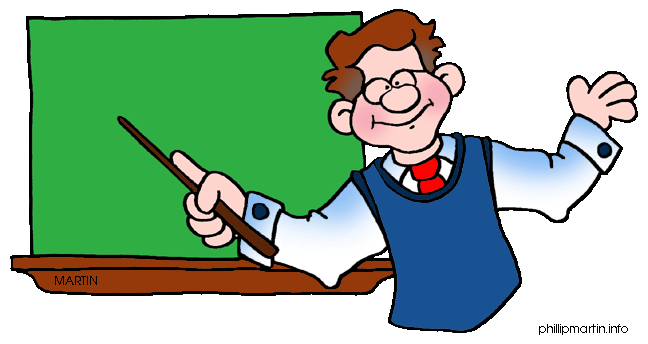 Who Are Interns?
An Intern may be an individual who has partially completed a credential program and shows great promise of being highly successful.
An Intern may be an individual who has the subject matter competence, experience, and maturity to learn the craft of teaching while being paid as the teacher of record and while completing the credential coursework required. 
When qualified teachers are not available, school districts often search for an individual who has not yet completed a credential program at an accredited university.
[Speaker Notes: Give a brief overview of the presentation. Describe the major focus of the presentation and why it is important.
Introduce each of the major topics.
To provide a road map for the audience, you can repeat this Overview slide throughout the presentation, highlighting the particular topic you will discuss next.]
Traditional Clinical Practice vs Intern Clinical Practice
Traditional: At the end of the teacher credential coursework, candidates are placed at a school for one semester of clinical practice.
Intern Path: At the end of the teacher credential coursework, candidates may seek a paid teaching position and complete clinical practice as an intern teacher.
Getting hired as an intern
A teacher candidate may be hired as an intern teacher and enroll in the CPP Intern Program before they are ready for the formal clinical practice semester. 
A teacher candidate may be working as a full time teacher intern, enrolled in the intern program, while concurrently taking credential coursework leading to the clinical practice semester.
Getting hired as an intern
Cal Poly Pomona does not actively seek intern teaching positions.
A CPP teacher candidate may seek an intern position as the location to complete clinical practice, rather than follow the traditional clinical practice placement.
An individual may apply to enroll in the CPP intern program at the beginning of the job search or at the time an intern position is offered to the candidate by a school district.
Getting hired as an intern
When a school wants to hire you as an intern teacher, they will ask for a Letter of Eligibility.
The CPP Credential Office will give you this Letter of Eligibility after an eligibility review and interview have occurred.
You must submit your request for an Intern Eligibility Review. See the CPP Teacher Intern website for the request form.
Apply for Clinical Practice
You must apply for Clinical Practice.  
The Intern Eligibility Review does not replace the standard, non-intern Clinical Practice Application.
The standard, non-intern Clinical Practice Application has an early due date.  Don’t miss the due date!
The Intern Clinical Practice Application will be sent to you when you have been cleared as an intern.
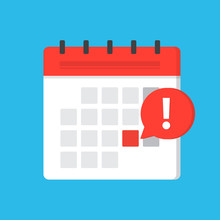 Essential Twelve12 steps to become an intern
Be admitted to the university as a post-baccalaureate student
Be admitted to the Credential Program (multiple/single/education specialist)
Meet GPA requirements 
Meet the U.S. Constitution requirement
Demonstrate 100% subject matter competency (CSET or subject matter waiver)
[Speaker Notes: Give a brief overview of the presentation. Describe the major focus of the presentation and why it is important.
Introduce each of the major topics.
To provide a road map for the audience, you can repeat this Overview slide throughout the presentation, highlighting the particular topic you will discuss next.]
Essential Twelve
6. Complete all required pre-service courses
Beginning Fall 2024:
All intern applicants must have completed all Foundations and Methods coursed before a Letter of Eligibility will be issued.
During 2023-24:
A candidate who has not completed all required Foundation and Methods courses must complete Intern Boot Camp on Canvas before a Letter of Eligibility will be issued.
NOTE: Students possessing a Multiple or Single Subject Credential who seek admission to the Education Specialist Intern Program do not have to complete pre-service​
Essential Twelve
7. View an Online Intern Program Orientation and submit the request form for an Intern Eligibility Review
8. Interview with Intern Director
9. Receive a Letter of Eligibility from the Credential Office when steps above are complete
10. Intern Teacher Candidate then looks for a full-time teaching position in their credential area (multiple subject, single subject, education specialist)
	The employer may request the Letter of 	Eligibility during the application or hiring process.
[Speaker Notes: Give a brief overview of the presentation. Describe the major focus of the presentation and why it is important.
Introduce each of the major topics.
To provide a road map for the audience, you can repeat this Overview slide throughout the presentation, highlighting the particular topic you will discuss next.]
Essential Twelve
11. Intern Teacher Candidate notifies the Coordinator of Credential Services upon receipt of an offer of employment
12. Complete all paperwork with the Coordinator of Credential Services 

NOTE: You will continue to work with the Coordinator of Credential Services each term you are in the program to make sure you are completing all credential requirements
Support and Supervision
Interns will be supervised by a university assigned supervisor when teaching on an intern credential. 
Interns will also be supported by a school district site support provider.
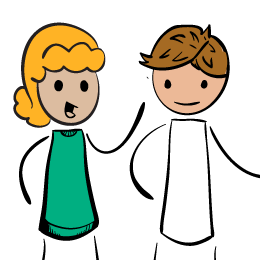 [Speaker Notes: Give a brief overview of the presentation. Describe the major focus of the presentation and why it is important.
Introduce each of the major topics.
To provide a road map for the audience, you can repeat this Overview slide throughout the presentation, highlighting the particular topic you will discuss next.]
Support and Supervision
Intern Clinical Practice & Intern Supervision
8-9 units of Intern Clinical Practice required  (depending on credential type)
This may vary if the candidate already holds another clear credential
Extended Intern Supervision will continue after the formal  intern clinical practice semester until all credential program requirements are met. 
Enrollment in at least 1 unit of Extended Intern Supervision is required ongoing until all credential requirements are met in order to maintain compliance.
Professional Development
CTC requires all intern teachers to complete 144 hours of general professional development per school year plus 45 additional hours of English Learner focused training
Prorated to 72 + 23 hours per semester or 4 + 1.25 hours per week
Requirements vary for interns who already hold another clear teaching credential.
Interns maintain & submit a record of professional development completed.
The site support provider assists the intern to access appropriate professional development opportunities.
Intern Fees
Interns will be subject to a yearly intern fee/salary deduction of 10%,  prorated for each semester they are an intern.
Intern fee/salary deduction is authorized by California Education Code Section 44462 (Teacher Education Internship Act of 1967) authorizing Interns to have up to 12.5% or1/8th of their salary deducted to support the intern program.
Intern Fees
Intern Fees at Cal Poly Pomona are set at 10% of the contracted teacher salary in the district where the intern is hired.
Fees are paid by the intern to the Cal Poly Intern Program each month that the intern is serving under the intern credential and enrolled in the Cal Poly Intern Program.
Fees must be paid by payroll deduction -  employer sends payment to Cal Poly.
While you are an intern:
The intern is responsible for paying Intern Program Fees each month while serving under the intern credential, and enrolled in the CPP Intern Program,  before-during-and after formal clinical practice.
The intern is responsible for meeting the professional development requirements while serving under the intern credential,  and enrolled in the CPP Intern Program, before-during-and after formal clinical practice.
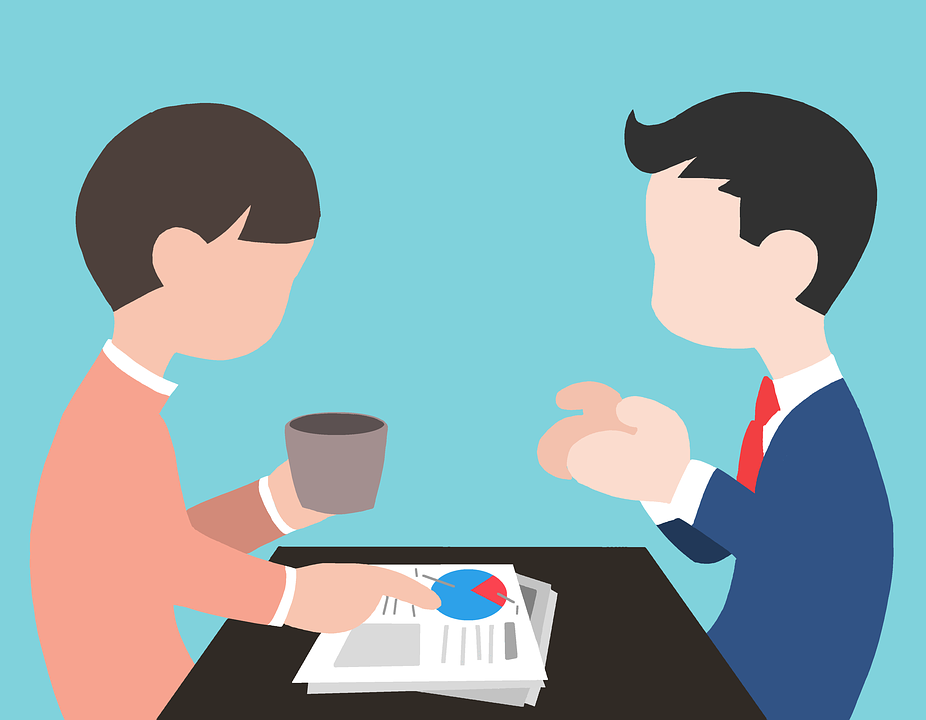 While you are an intern:
The intern is responsible for meeting with the Site Support Provider and the University Supervisor regularly
The intern is responsible for participating in 6 observation cycles with the University Supervisor each semester.  Includes writing a lesson plan, observation of teaching, a debrief discussion, & completing the Student Learning Reflection form.
While you are an intern:
The intern is responsible for notifying the Intern Program Director and the Coordinator of Credential Services if they are considering a change in employment sites.  Notices of any change must be approved by the program, and CTC may need to be notified of changes to the terms of the Intern credential.
Teacher Performance AssessmentsTPA
All teacher candidates must pass TPA 1 & TPA 2 in order to meet the teacher credential requirements.
Education Specialist candidates who enter the credential program after July 1, 2022, will be required to pass TPA’s.  Previously Ed. Specialists did not have to take TPA.
TPA’s are completed during the clinical practice semester.
All CPP teacher candidates are required to enroll in a course to prepare for,  and receive support for, TPA submittal.
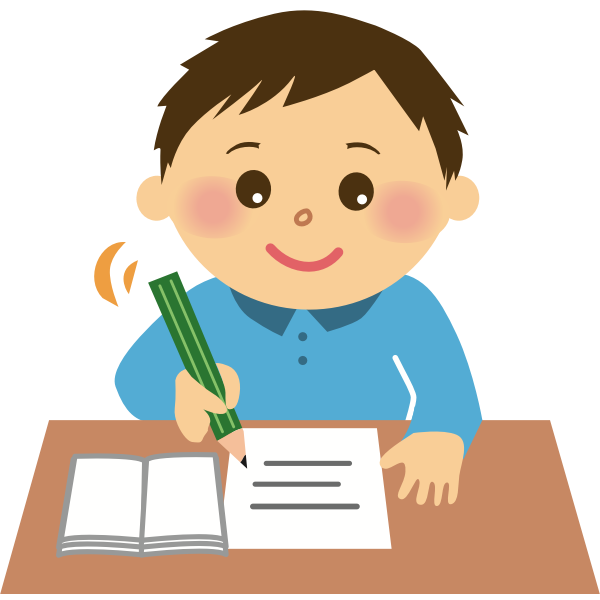 A very busy time!
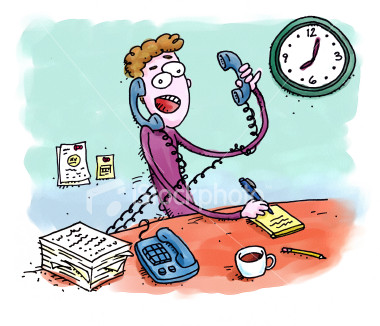 Intern applicants are advised to bear in mind the extensive responsibilities of being an intern teacher:
Teaching full time (grades, lesson plans, parent conferences, extra-curricular duties, etc.)
Completing required university coursework
Engaging in required professional development 
Completing TPA 1 and TPA 2
Meeting with the University Supervisor & completing observation documents
Program Completion
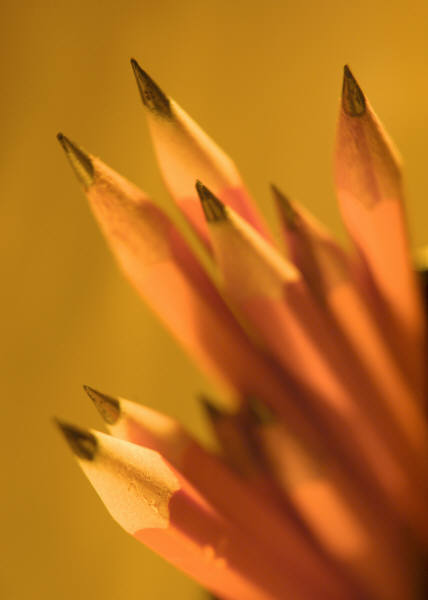 The Intern Program is generally completed during an intensive two-year period, which includes coursework and classroom teaching/clinical practice. 
When all requirements are met, the Credential Office will recommend the individual for a Preliminary Multiple, Single Subject, or Education Specialist Credential.
[Speaker Notes: What will the audience be able to do after this training is complete? Briefly describe each objective and how the audience will benefit from this presentation.]
Questions
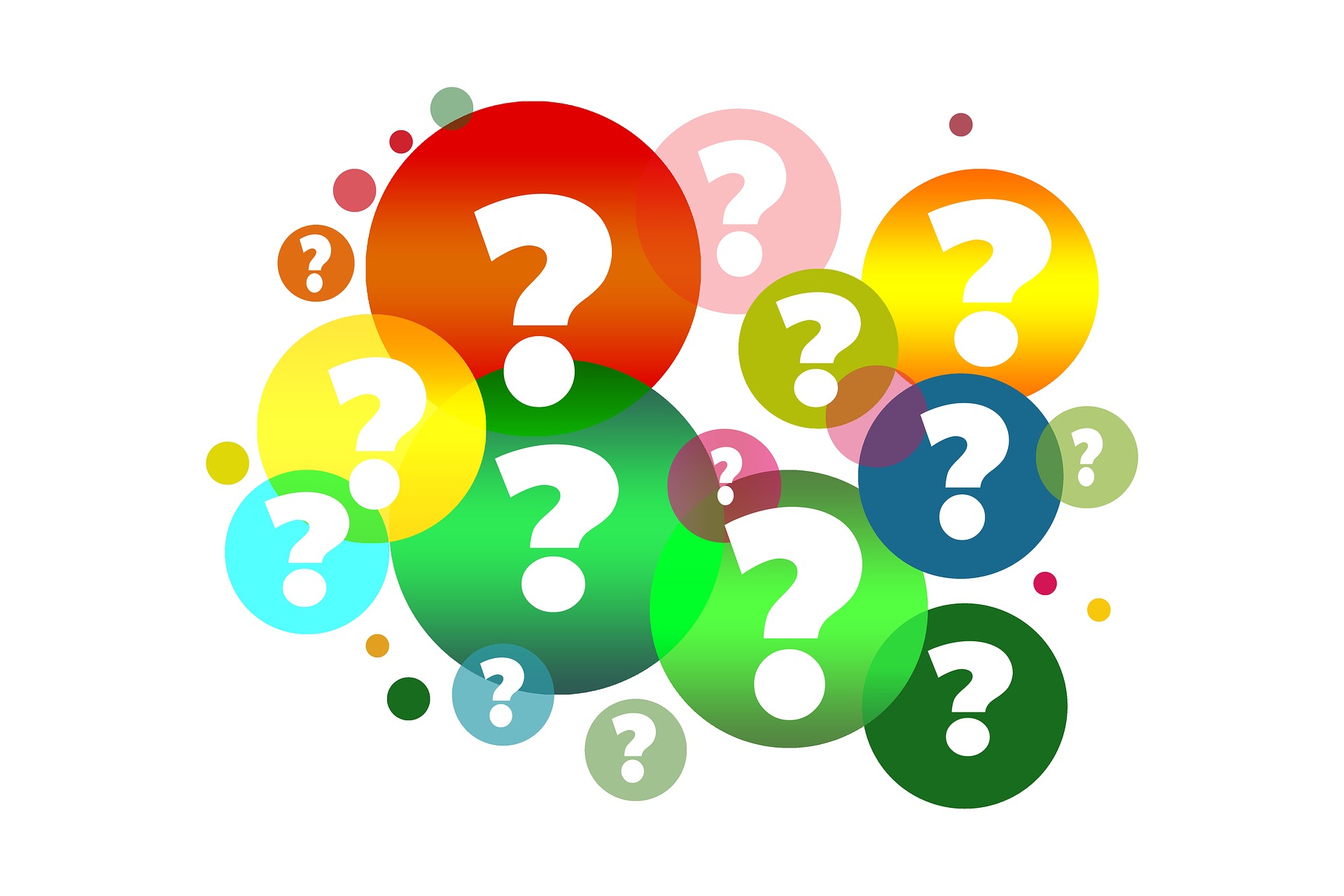 Contact the CPP Intern Program for further information
Dr. Mary Maupin, Intern Program Coordinator  mmmaupin@cpp.edu
Renee Samaan, Coordinator of Credential Services  rasamaan@cpp.edu